Державний університет «Житомирська політехніка»Кафедра комп’ютерних технологій у медицині та телекомунікаціях
Дисципліна: Системи автоматизованого проектування (САПР) електронної апаратури, відеоспостереження та пожежної охорони

Лекції – 32 годин.
Лабораторні роботи – 32 годин.
Звітність –Іспит.


Доцент кафедри кандидат технічних наук  доцент Дубина О.Ф.
Державний університет «Житомирська політехніка»Кафедра комп’ютерних технологій у медицині та телекомунікаціях
Лекція. ВСТУП. СИСТЕМИ АВТОМАТИЗОВАНОГО ПРОЕКТУВАННЯ (САПР). 



Доцент кафедри кандидат технічних наук  доцент Дубина О.Ф.
2023 року
3
ЛІТЕРАТУРА:

Гервас О.Г. САПР об’єктів середовища. Навчально-методичний посібник / Гервас Ольга Геннадіївна. – Умань: Візаві, 2018. - 160 с.
Системи автоматизованого проєктування: конспект лекцій [Електронний ресурс]: навч. посіб. для студ. спеціальності 151 «Автоматизація та комп’ютерно-інтегровані технології», спеціалізації «Комп’ютерно-інтегровані системи та технології в приладобудуванні» / КПІ ім. Ігоря Сікорського; автори: К.С. Барандич, О.О. Подолян, М.М. Гладський. – Київ: КПІ ім. Ігоря Сікорського, 2021. – 97 с. 
Основи САПР в автомобілебудуванні : навч. посіб. / О. М. Артюх, О. В. Дударенко, В. В. Кузьмін та ін. Запоріжжя : НУ «Запорізька політехніка», 2021. – 168
2
САПР - організаційно-технічна система, що складається із сукупності комплексу засобів автоматизації проектування і колективу фахівців проектної організації, яка виконує автоматизоване проектування об'єкта.
Схема функціонування САПР
КЗА - комплекс засобів автоматизації (технічних засобів)
Проектувальники відносяться до САПР. Це твердження цілком правомірно, так як САПР - це система автоматизованого, а не автоматичного проектування
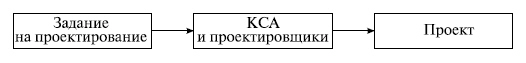 Види операцій обробки інформації
пошук і вибір з джерел потрібної інформації;
аналіз обраної інформації;
виконання розрахунків;
прийняття проектних рішень;
оформлення проектних рішень у вигляді, зручному для подальшого використання (на наступних стадіях проектування, при виготовленні або експлуатації).
Автоматизація перерахованих операцій обробки інформації і процесів управління використанням інформації на всіх стадіях проектування складає сутність функціонування САПР.
Відмінні риси САПР
На технічному (конструкторському) етапі проектування САПР вирішує завдання компонування, розміщення і трасування.
Імітаційне моделювання дає можливість передбачити реакцію проектованого об'єкта на найрізноманітніші подразники, дозволяє конструктору "бачити" плоди своєї праці в дії без макетування. У складних задачах проектування неможливо формалізувати процедуру пошуку оптимального за критерієм комплексної ефективності рішення. Імітаційне моделювання дозволяє провести випробування різних варіантів рішення і вибрати найкращий.
Значне ускладнення програмного та інформаційного забезпечення проектування . Мова йде не тільки про кількісне, об'ємне збільшення, а й про ідеологічне ускладнення, яке пов'язане з необхідністю створення мов спілкування проектувальника і ЕОМ, розвинених банків даних, програм інформаційного обміну між складовими частинами системи, програм проектування.
Принципи створення САПР конструкції і технології
Принцип включення полягає в тому, що вимоги до створення, функціонування і розвитку САПР визначаються з боку більш складної системи, що включає в себе САПР як підсистеми. Такої складної системою може бути, наприклад, комплексна система АСНИ - САПР - АСУТП підприємства, САПР галузі і т. 
Принцип системної єдності передбачає забезпечення цілісності САПР за рахунок зв'язку між її підсистемами і функціонування підсистеми управління САПР.
Принцип комплексності вимагає зв'язності проектування окремих елементів і всього об'єкта в цілому на всіх стадіях проектування.
Принцип інформаційної єдності визначає інформаційну узгодженість окремих підсистем і компонентів САПР. Це означає, що в засобах забезпечення компонентів САПР повинні використовуватися єдині терміни, символи, умовні позначення, проблемно-орієнтовані мови програмування і способи подання інформації, які зазвичай встановлюються відповідними стандартами. Принцип інформаційної єдності передбачає, зокрема, розміщення всіх файлів, використовуваних багаторазово при проектуванні різних об'єктів, в банках даних. За рахунок інформаційного єдності результати вирішення однієї задачі в САПР без будь-якої перекомпонування або переробки отриманих масивів даних можуть бути використані в якості вихідної інформації для інших завдань проектування.
Принципи створення САПР конструкції і технології
Принцип сумісності полягає в тому, що мови, коди, інформаційні та технічні характеристики структурних зв'язків між підсистемами і компонентами САПР повинні бути узгоджені так, щоб забезпечити спільне функціонування всіх підсистем і зберегти відкриту структуру САПР в цілому. Так, введення будь-яких нових технічних або програмних засобів в САПР не повинно призводити до будь-яких змін вже експлуатованих засобів.
Принцип інваріантності передбачає, що підсистеми і компоненти САПР повинні бути по можливості універсальними або типовими, т. Е. Інваріантними до проектованих об'єктів і галузевої специфіки. Стосовно всіх компонентів САПР це неможливо. Однак багато компонентів, наприклад програми оптимізації, обробки масивів даних і ін., М.б. зроблені однаковими для різних технічних об'єктів.
Принцип розвитку вимагає, щоб в САПР передбачалося нарощування і вдосконалення компонентів і зв'язків між ними. При модернізації підсистеми САПР допускається часткова заміна компонентів, що входять в підсистему, з виданням відповідної документації..
Етапи життєвого циклу промислових виробів
САЕ (Computer Aided Engineering) - системи розрахунків і інженерного аналізу.
CAD (Computer Aided Design) - системи конструкторського проектування.
САМ (Computer Aided Manufacturing) - проектування технологічних процесів.
Координація роботи систем CAE / CAD / CAM , покладена на систему управління проектними даними PDM (Product Data Management).
Системи управління ланцюгами поставок ( SCM - Supply Chain Management), або система Component Supplier Management ( CSM ). Система управляє поставками необхідних матеріалів і комплектуючих.
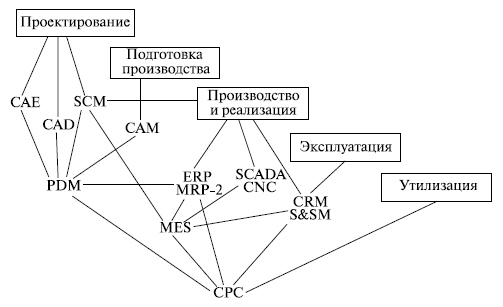 Етапи життєвого циклу промислових виробів
До АСУП відносяться системи планування і управління підприємством ERP (Enterprise Resource Planning), планування виробництва та вимог до матеріалів MRP-2 (Manufacturing Requirement Planning), виконавча система MES (Manufacturing Execution Systems), а також SCM і система управління взаємовідносинами з замовниками CRM ( Customer Requirement Management).
Маркетингові завдання іноді покладаються на систему S & SM (Sales and Service Management), яка вирішує проблеми обслуговування виробів.
На етапі експлуатації застосовують також спеціалізовані комп'ютерні системи, зайняті ремонтом, контролем, діагностикою експлуатованих систем.
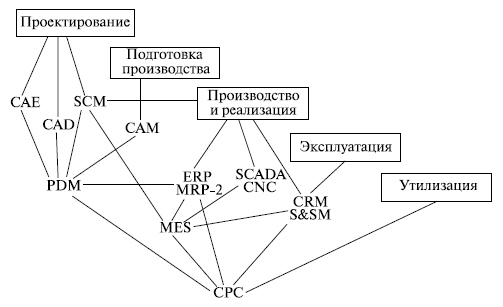 Диспетчерські функції (збір і обробка даних про стан обладнання і впровадження нових технологічних процесів) і розробки ПЗ для вбудованого обладнання в АСУТП - система SCADA (Supervisory Control and Data Acquisition).
Програмне управління технологічним обладнанням-система CNC (Computer Numerical Control) на базі вбудованих в технологічне обладнання контролерів (спеціалізованих промислових комп'ютерів).
Підсистеми САПР
Проектуючі підсистеми виконують проектні процедури. Приклад - підсистеми геометричного тривимірного моделювання механічних об'єктів, виготовлення конструкторської документації, схемотехнічного аналізу, трасування з'єднань в друкованих платах.
Обслуговуючі підсистеми забезпечують функціонування проектуючих підсистем, їх сукупність часто називають системним середовищем (або оболонкою) САПР. Типовими обслуговуючими підсистемами є підсистеми управління проектними даними, підсистеми розробки і супроводу програмного забезпечення CASE (Computer Aided Software Engineering), навчальні підсистеми для освоєння технологій САПР.
Види забезпечення САПР
технічне (ТЗ), що включає різні апаратні засоби (ЕОМ, периферійні пристрої, мережі, комутаційне обладнання, лінії зв'язку, вимірювальні засоби);
математичне (МЗ), що об'єднує математичні методи, моделі та алгоритми для виконання проектування;
програмне , що представляється комп'ютерними програмами САПР;
інформаційне, що складається з бази даних, СУБД, а також включає інші дані, які використовуються при проектуванні; відзначимо, що вся сукупність використовуваних при проектуванні даних називається інформаційним фондом САПР. База даних разом з СУБД носить назву банку даних;
лінгвістичне, яке виражається мовами спілкування між проектувальниками і ЕОМ, мовами програмування і мовами обміну даними між технічними засобами САПР;
методичне, що включає різні методики проектування; іноді до нього відносять також математичне забезпечення;
організаційне, яке надається штатними розкладами, посадовими інструкціями та іншими документами, які регламентують роботу проектного підприємства.
Різновиди САПР
САПР для застосування в галузях загального машинобудування - машинобудівні САПР або системи MCAD (Mechanical CAD);
САПР для радіоелектроніки: системи ECAD (Electronic CAD) або EDA (Electronic Design Automation);
САПР в області архітектури і будівництва.
Різновиди САПР
За характером базової підсистеми розрізняють такі різновиди САПР:
САПР на базі підсистеми машинної графіки і геометричного моделювання . Ці САПР орієнтовані на додатки, де основною процедурою проектування є конструювання, тобто визначення просторових форм і взаємного розташування об'єктів. До цієї групи належить більшість САПР в області машинобудування, побудованих на базі графічних ядер. Широко використовують уніфіковані графічні ядра, що застосовуються більш ніж в одній САПР (ядра Parasolid фірми EDS Urographies і ACIS фірми Intergraph).
САПР на базі СУБД, орієнтовані на додатки, в яких при нескладних математичних розрахунках переробляється великий обсяг даних . Такі САПР зустрічаються в техніко-економічних додатках, наприклад при проектуванні бізнес-планів.
Різновиди САПР
За характером базової підсистеми розрізняють такі різновиди САПР:
САПР на базі конкретного прикладного пакета. Фактично це автономно використовувані ПМК, наприклад імітаційного моделювання виробничих процесів, розрахунку міцності по МСЕ, синтезу та аналізу систем автоматичного управління і т. д. Такі САПР відносяться до систем САЕ. Приклади - програми логічного проектування на базі мови VHDL, матем. пакети типу MathCAD.
Комплексні САПР, що складаються з сукупності підсистем попередніх видів. Характерними прикладами комплексних САПР є CAE / CAD / CAM-системи в машинобудуванні або САПР БІС. Так, САПР БІС включає в себе СУБД і підсистеми проектування компонентів, принципових, логічних і функціональних схем, топології кристалів, тестів для перевірки придатності виробів.